We Finally Have all the pieces!!!!
What an ion is!
What an atom is!
Why water is happy at H2O!
How water is polar and what that means in terms of how water dissolves other things!
What a watershed is!
What covalent and ionic bonds are!
Now why was that all important?
How does it effect your community?
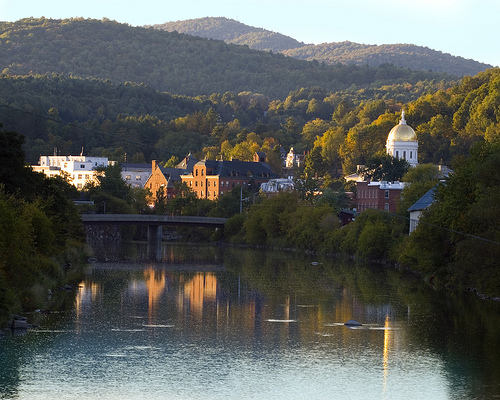 We live her, work here, play here and all of those actions take a toll on the river...
what can we do to make our impact  less?
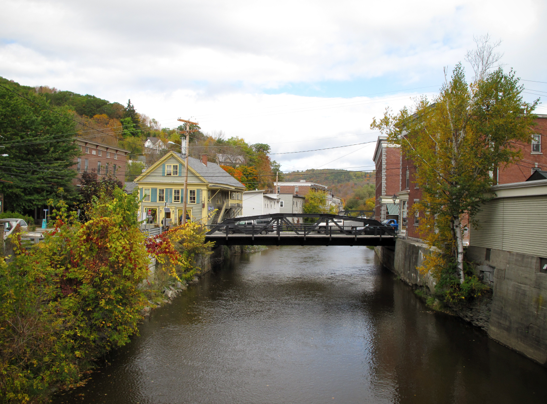 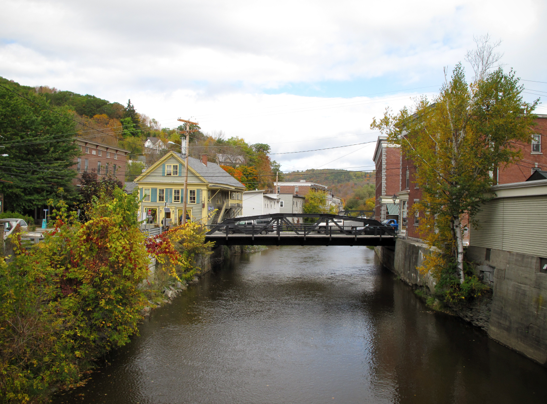 Water Quality
… the chemical, physical, biological, and radiological characteristics of water. 

It is a measure of the condition of water relative to the requirements of one or more biotic species and or to any human need or purpose. 

It is most frequently used by reference to a set of standards against which compliance, generally achieved through treatment of the water, can be assessed. The most common standards used to assess water quality relate to health of ecosystems, safety of human contact, and drinking water.
- what “stuff” is in the water
- how much is there of that “stuff”
- is that “stuff” at that level hazardous to humans and/or other species
if that “stuff” can be hazardous at some level, we call it a _______________
pollutant
Water Quality
- what “stuff” is in the water
- how much is there of that “stuff”
- is that “stuff” at that level hazardous to humans and/or other species
if that “stuff” can be hazardous at some level, we call it a ________________
pollutant
What water are we talking about? __________________________
	Where’s this water ? ________________________________
	Where’s not this water? ______________________________
		__________________________________________
drinking water / habitat water
rivers, lakes, oceans, ground water
ice caps (solid), glaciers (solid),
atmosphere (gas)
Water Quality
- what “stuff” is in the water
- how much is there of that “stuff”
- is that “stuff” at that level hazardous to humans and/or other species
What water are we talking about? __________________________
	Where’s this water ? ________________________________
	Where’s not this water? ______________________________
		__________________________________________
drinking water / habitat water
rivers, lakes, oceans, ground water
ice caps (solid), glaciers (solid),
atmosphere (gas)
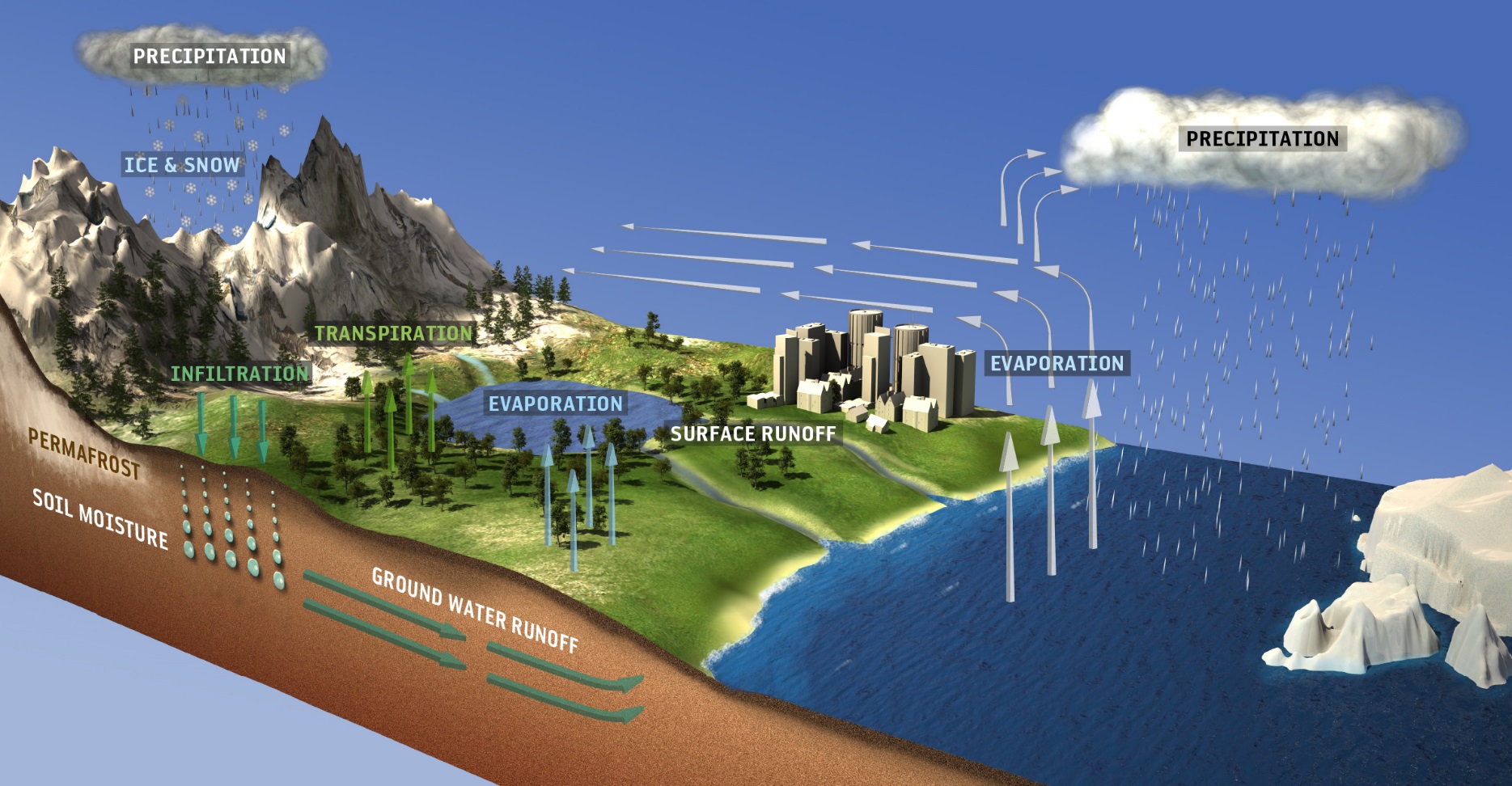 Water Quality
- what “stuff” is in the water
- how much is there of that “stuff”
- is that “stuff” at that level hazardous to humans and/or other species
What determines how much of the “stuff” can be in the water?

	clue… three words _____________________________

	based on what property? _______________________

		water is ____________________

		so “stuff” that is ___________ will dissolve best in water
		and “stuff” that is ____________ will not dissolve much in water
Like Dissolves Like
polarity
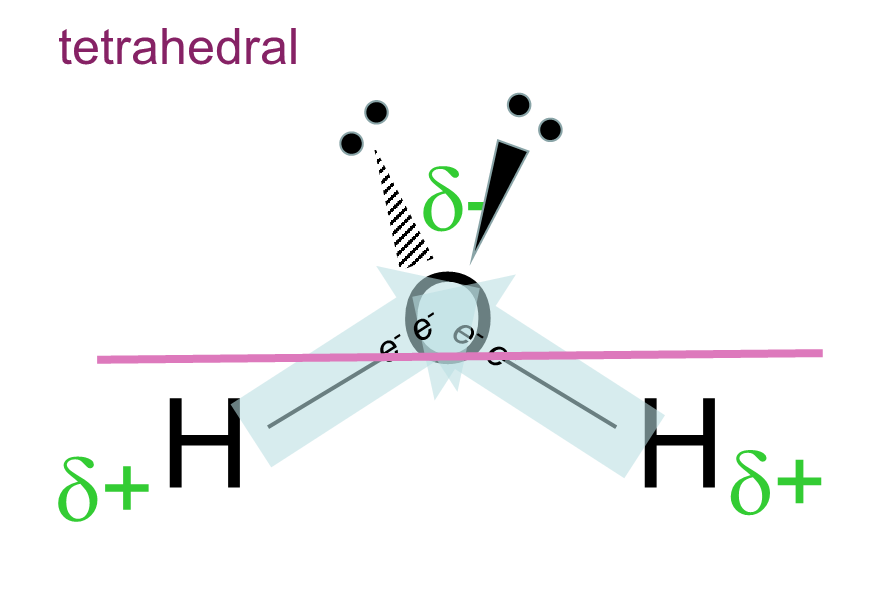 polar
polar
not polar
max in 
100 g of water
POLAR
Water Quality
What determines how much of the “stuff” can be in the water?

	clue… three words _____________________________

	based on what property? _______________________

		water is ____________________

		so “stuff” that is ___________ will dissolve best in water
		and “stuff” that is ____________ will not dissolve much in water
Like Dissolves Like
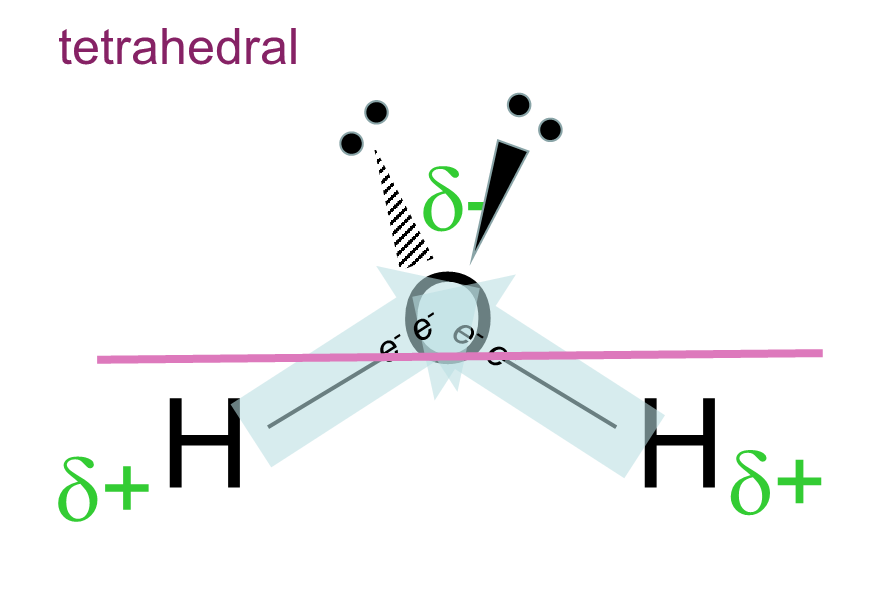 polarity
polar
polar
not polar
max in 
100 g of water
POLAR
max in 
100 g of water
NON POLAR
Water Quality
What determines how much of the “stuff” is safe to be in the water?

	 _________________________
link
plant and animal physiology
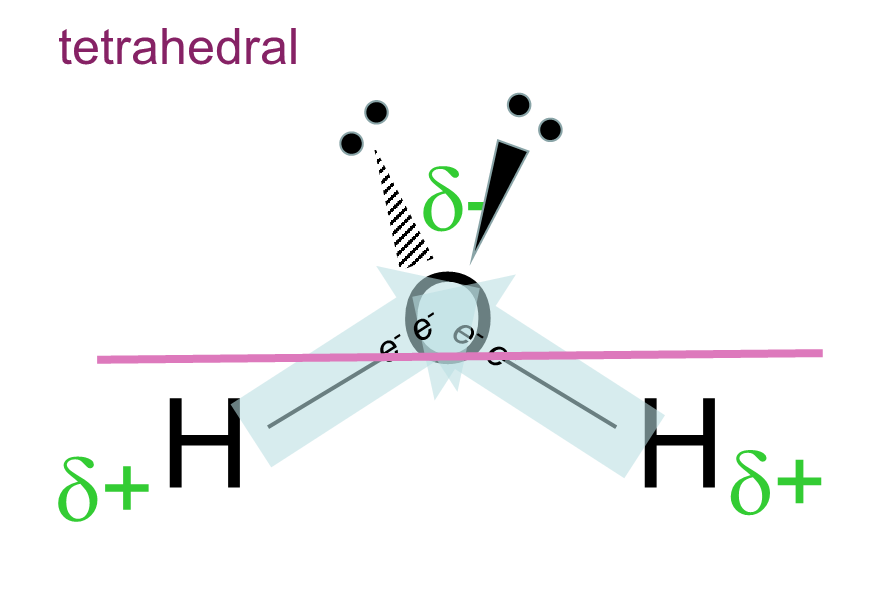 is the substance directly toxic?
does it lead to conditions that produce undesirable effects?
	ex: algae blooms…
link to EPA drinking water standards
link to toxicity of gasoline
link to phosphate considerations
max in 
100 g of water
“desirable” in
100 g of water
POLAR
max in 
100 g of water
“desirable” in
100 g of water
NON POLAR
Water Quality
What determines how much of the “stuff” is safe to be in the water?
	 _________________________
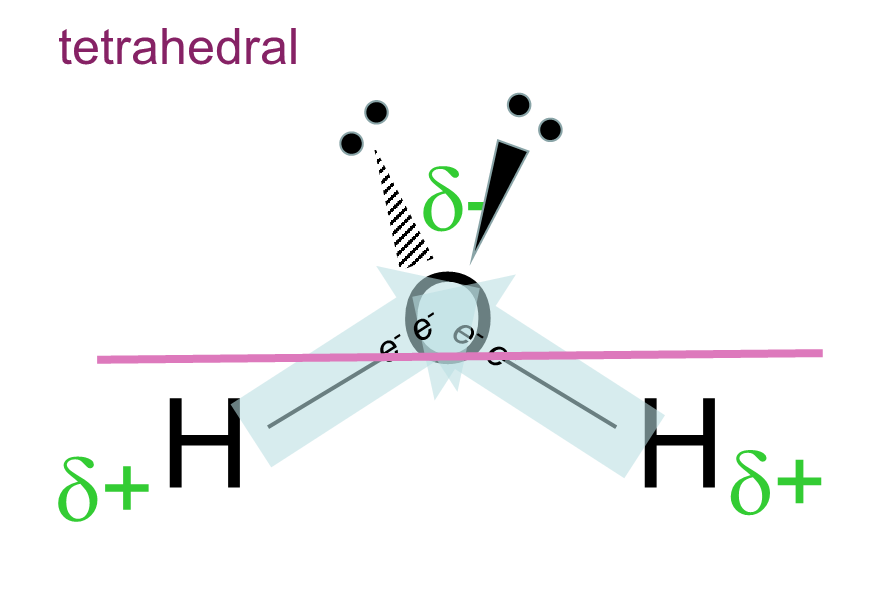 link
plant and animal physiology
is the substance directly toxic?
does it lead to conditions that produce undesirable effects?
	ex: algae blooms…
max in 
100 g of water
“desirable” in
100 g of water
POLAR
algae blooms
lowers pH
why is “desirable” low ?
why is “desirable” high ?
toxic
all life depends on…
max in 
100 g of water
“desirable” in
100 g of water
NON POLAR
Water Quality report for Montpelier’s drinking water
link to 2016 report
How does the “stuff” that is in the water
get into the water ?
Turn to your partner and answer these 3 questions.
What is stormwater runoff?

What pollutants can be transported in stormwater runoff?

What strategies have you seen that are used to move or collect stormwater runoff?
Class Ideas-Share out your small group brainstorms
Turn to your partner and answer these 3 questions.
What is stormwater runoff?



What pollutants can be transported in stormwater?







\

What strategies have you seen that are used to move or collect stormwater runoff?
Point Source Pollution: direct discharge into water
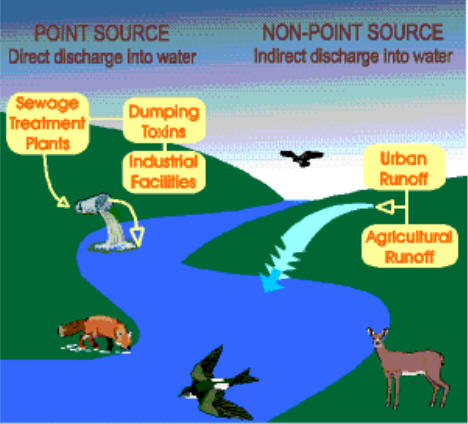 Non-Point Source Pollution: indirect discharge into water.
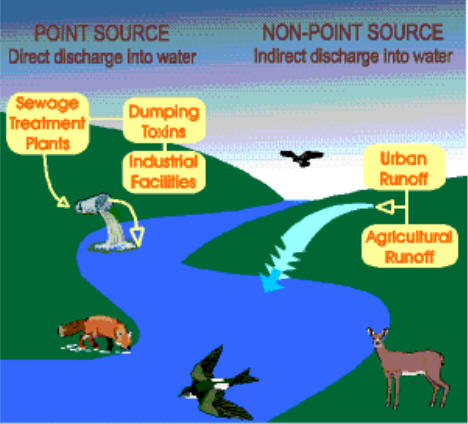 Think about the water cycle...
what aspects of the water cycle can we (humans) 
	slow down 
	or 
	speed up 
to reduce non-point source pollution?
slow down: runoff
speed up: infiltration, plant uptake
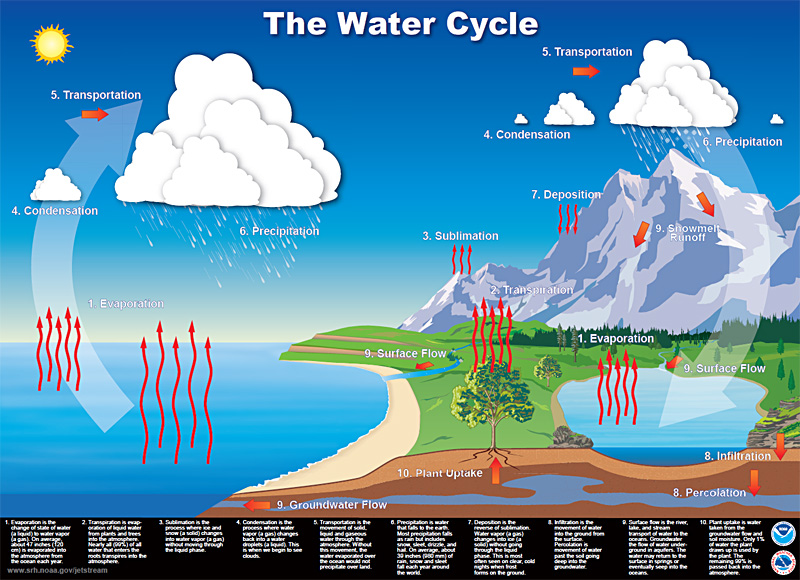 Gray Stormwater Infrastructure: 
Pipes, catch basins and stormdrains that collect stormwater and discharge it, untreated, into waterbodies.
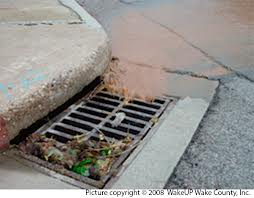 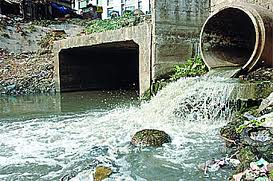 What are the effects of gray stormwater infrastructure on water quality?
Green Stormwater Infrastructure: 
Uses infiltration, evapotranspiration, storage and reuse to reduce runoff and/or help remove pollutants from runoff.
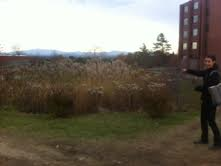 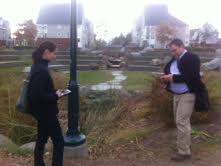 What are the effects of green stormwater infrastructure on water quality?
Three Green Stormwater Infrastructure Concepts
	1. Infiltration
	2. Evapotranspiration
	3. Storage & Reuse
Green Stormwater Infrastructure Concept: 
     What is it?

     Why does it work?

     What methods are used to apply this concept to stormwater  
     management (Putting the concept to work)?
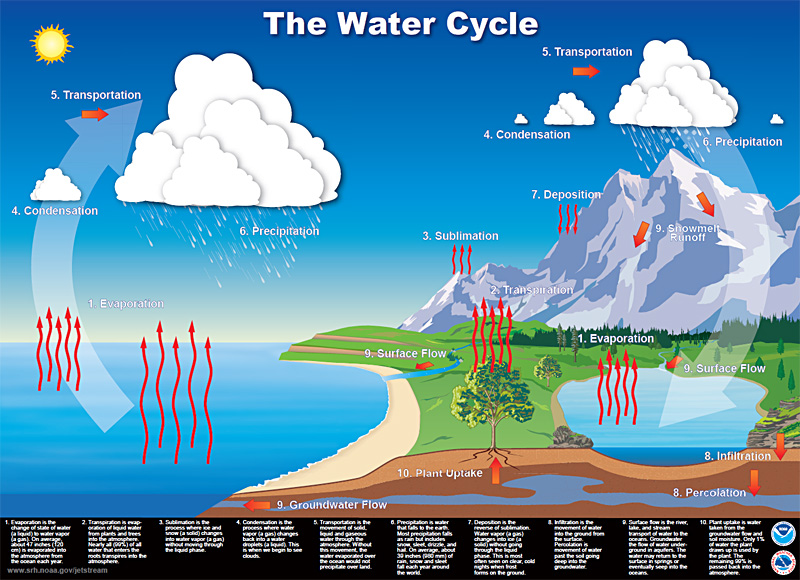 Infiltration
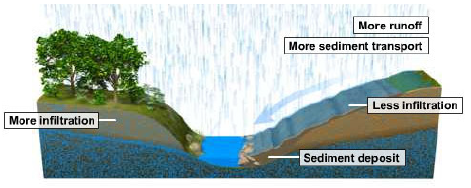 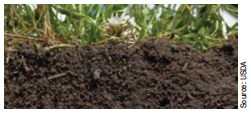 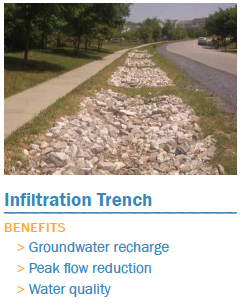 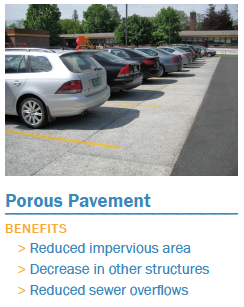 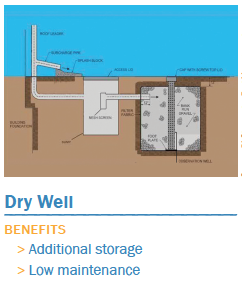 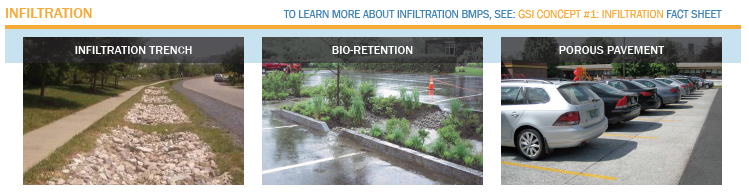 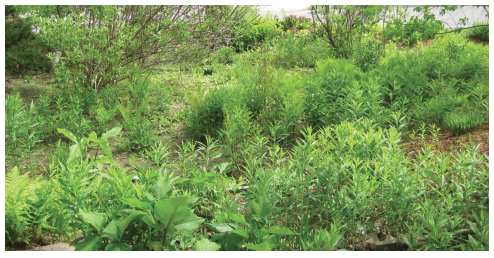 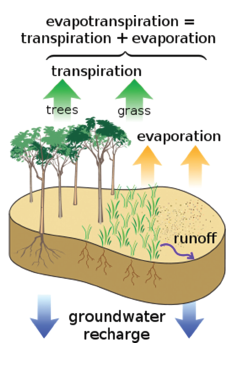 Evapotranspiration
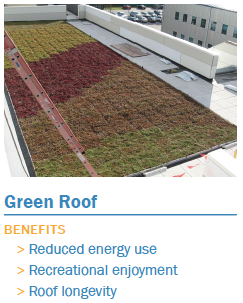 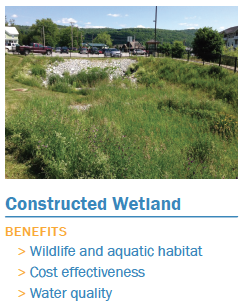 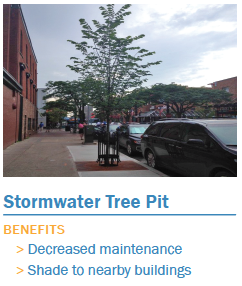 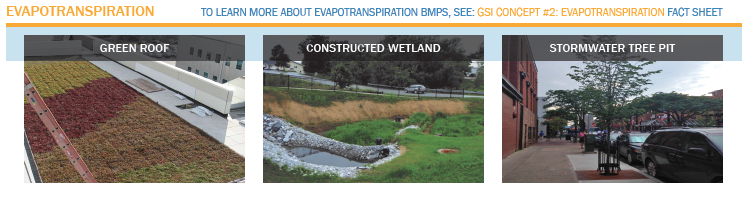 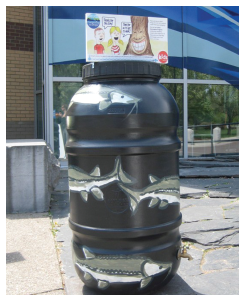 Storage and Reuse
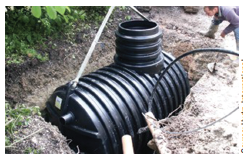 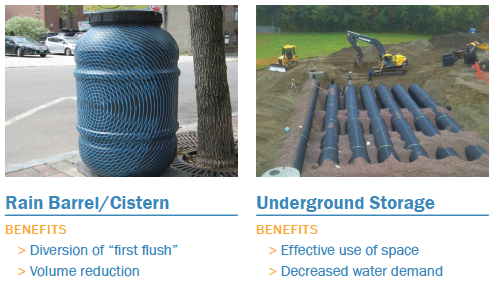 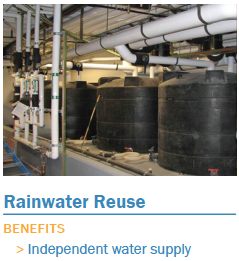 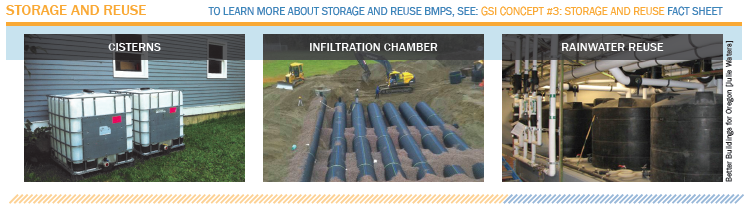 tetrahedral
-
O
e- e-
e- e-
H
H
+
+